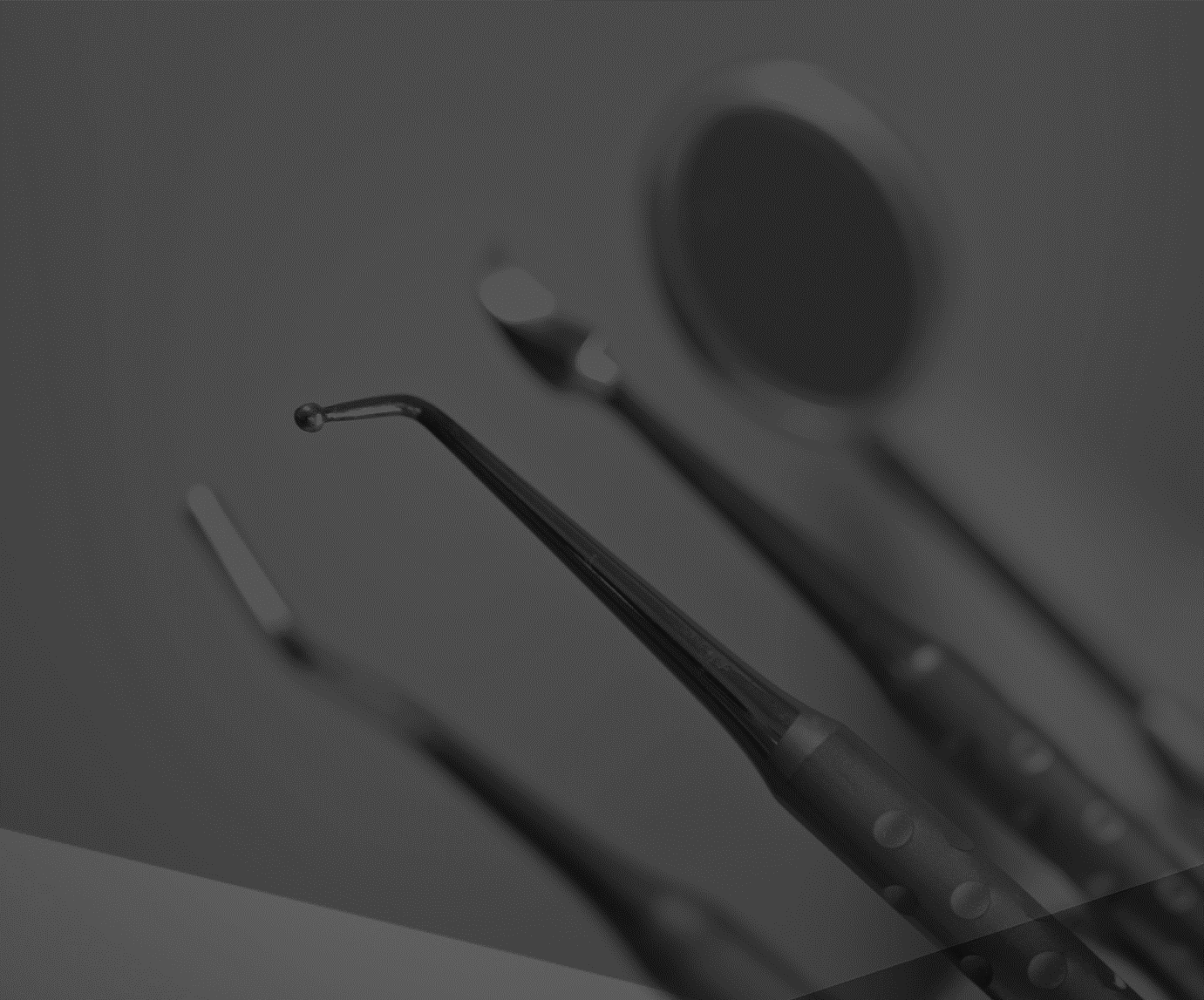 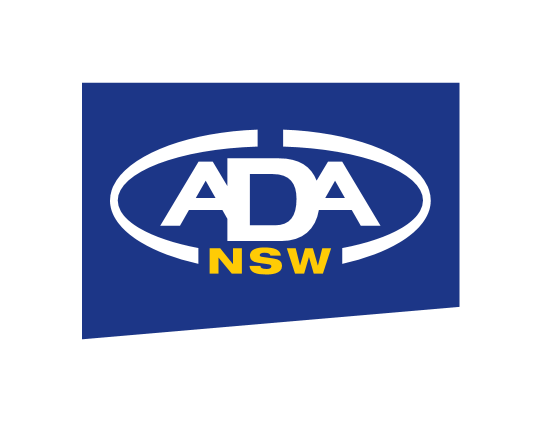 Australian Dental
Association
NSW Branch
Oral health and ageing
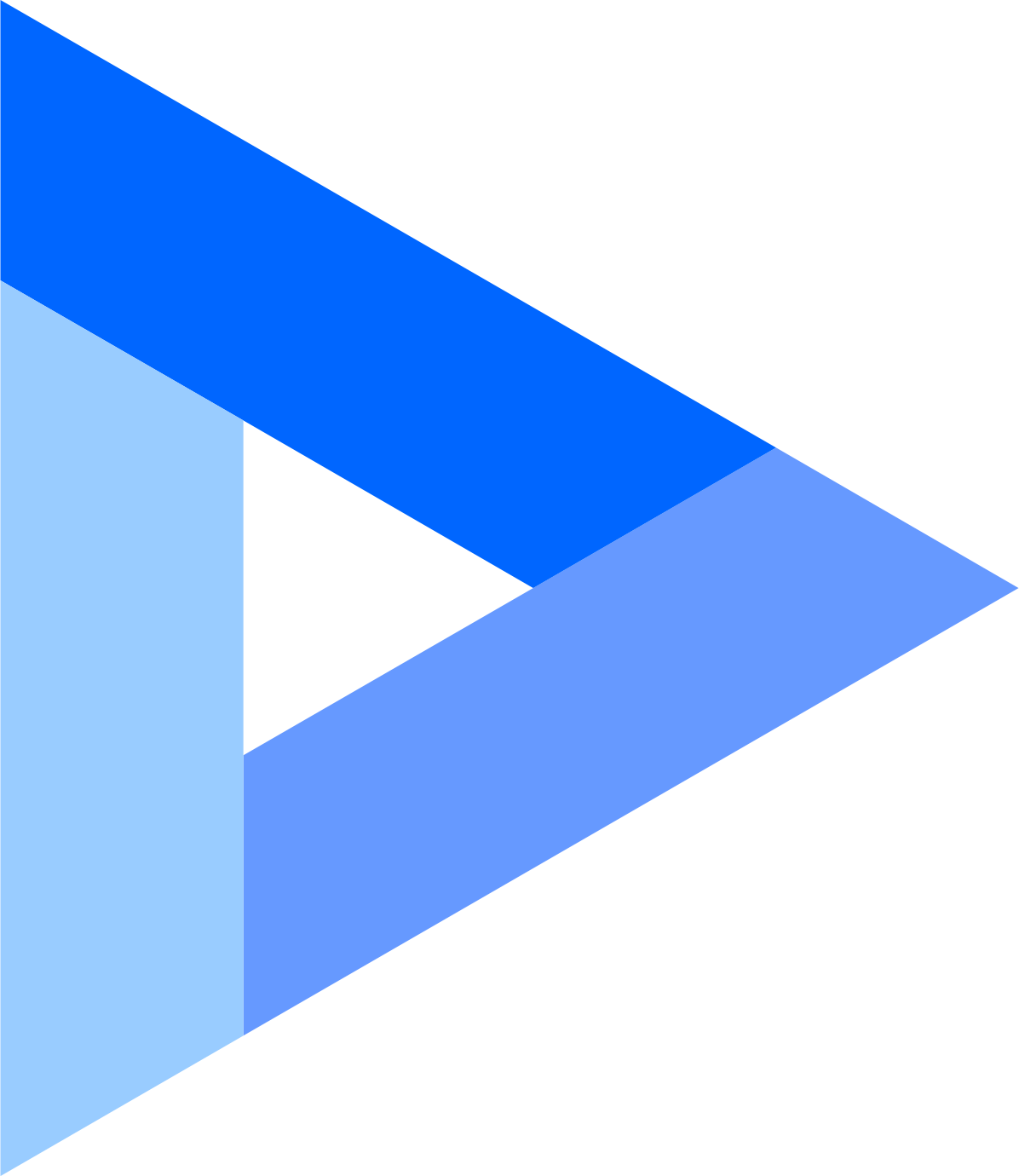 Dr Jodie Olivier
Vice President ADA NSW
The number of teeth affected by tooth decay increases with age
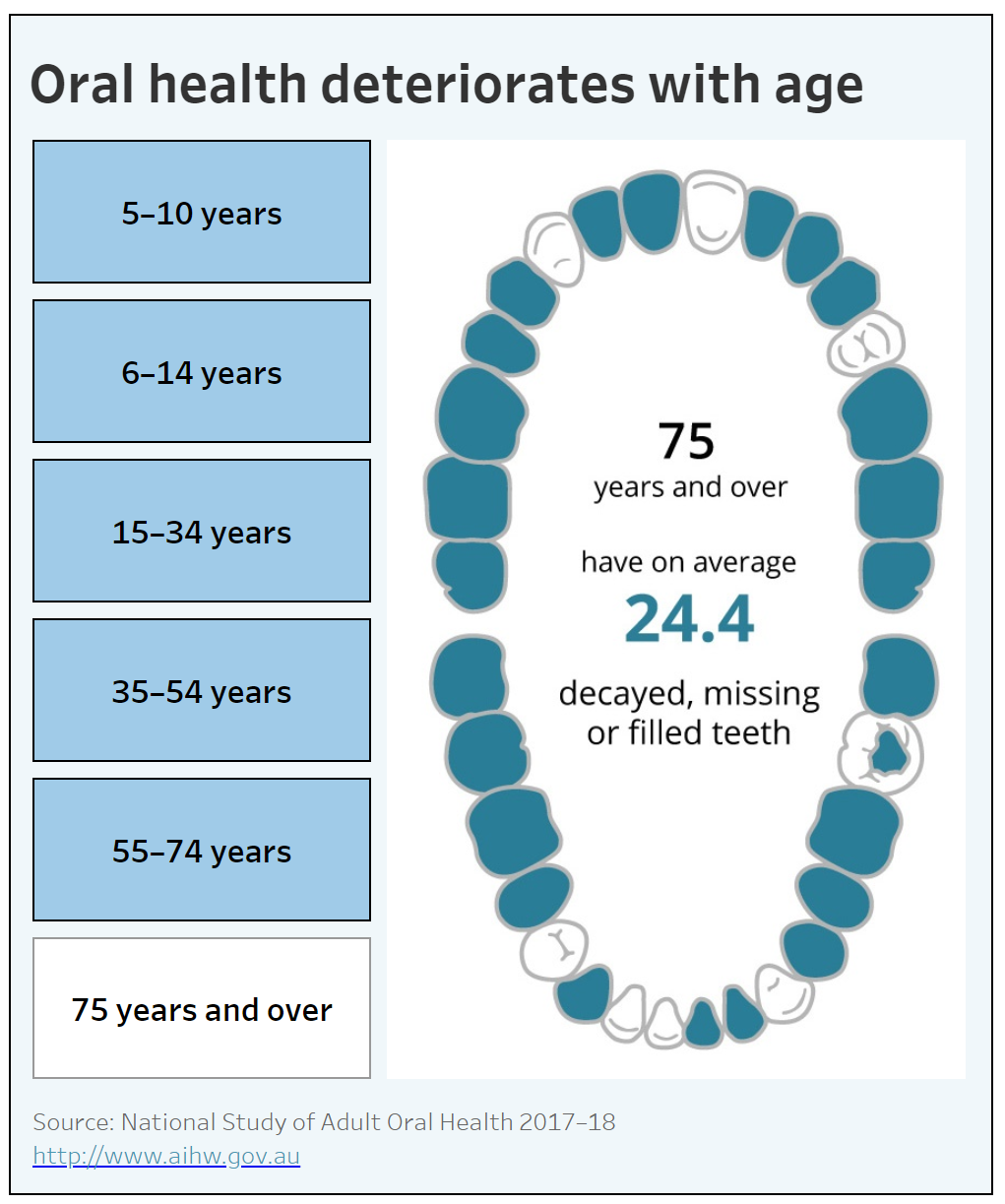 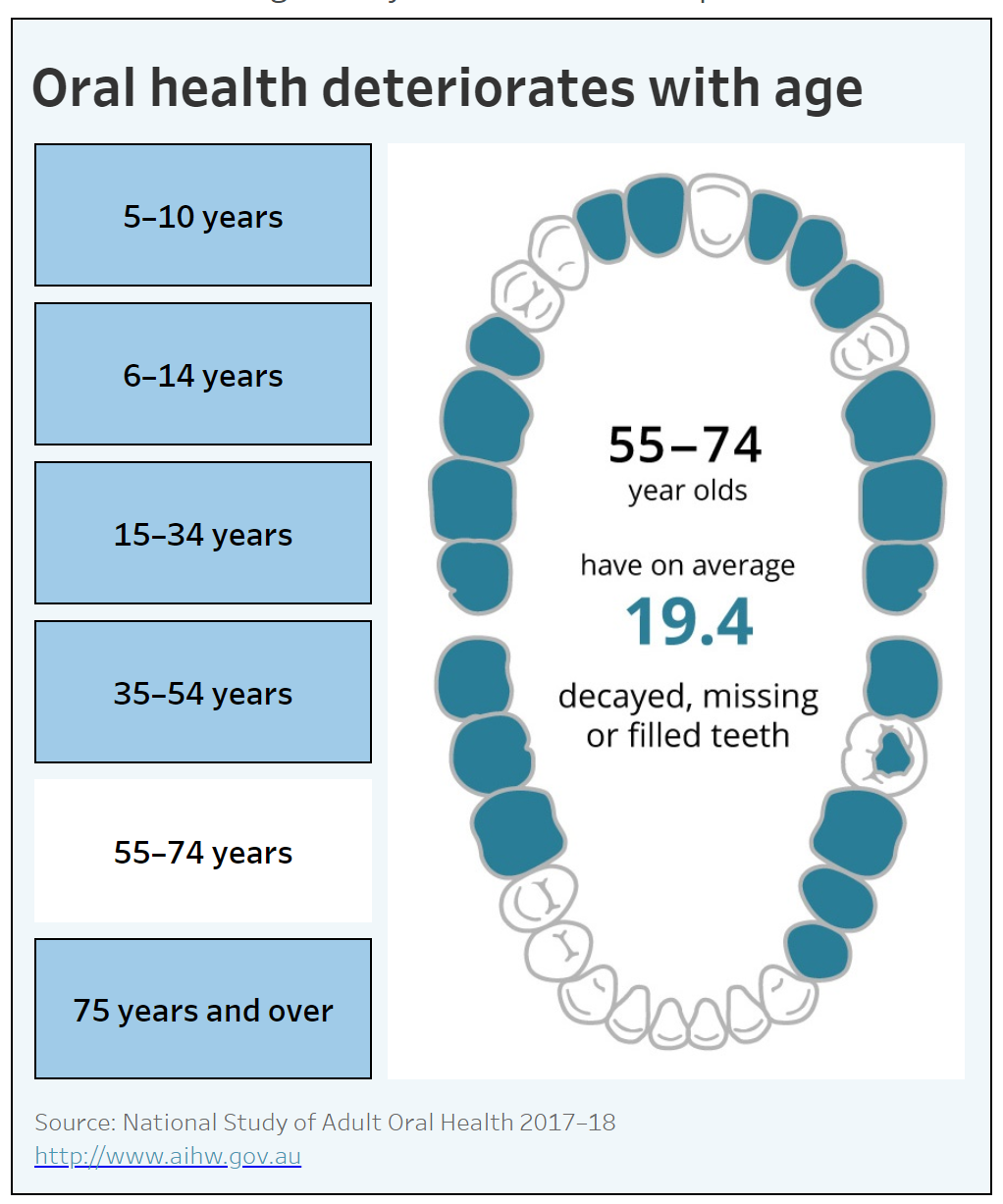 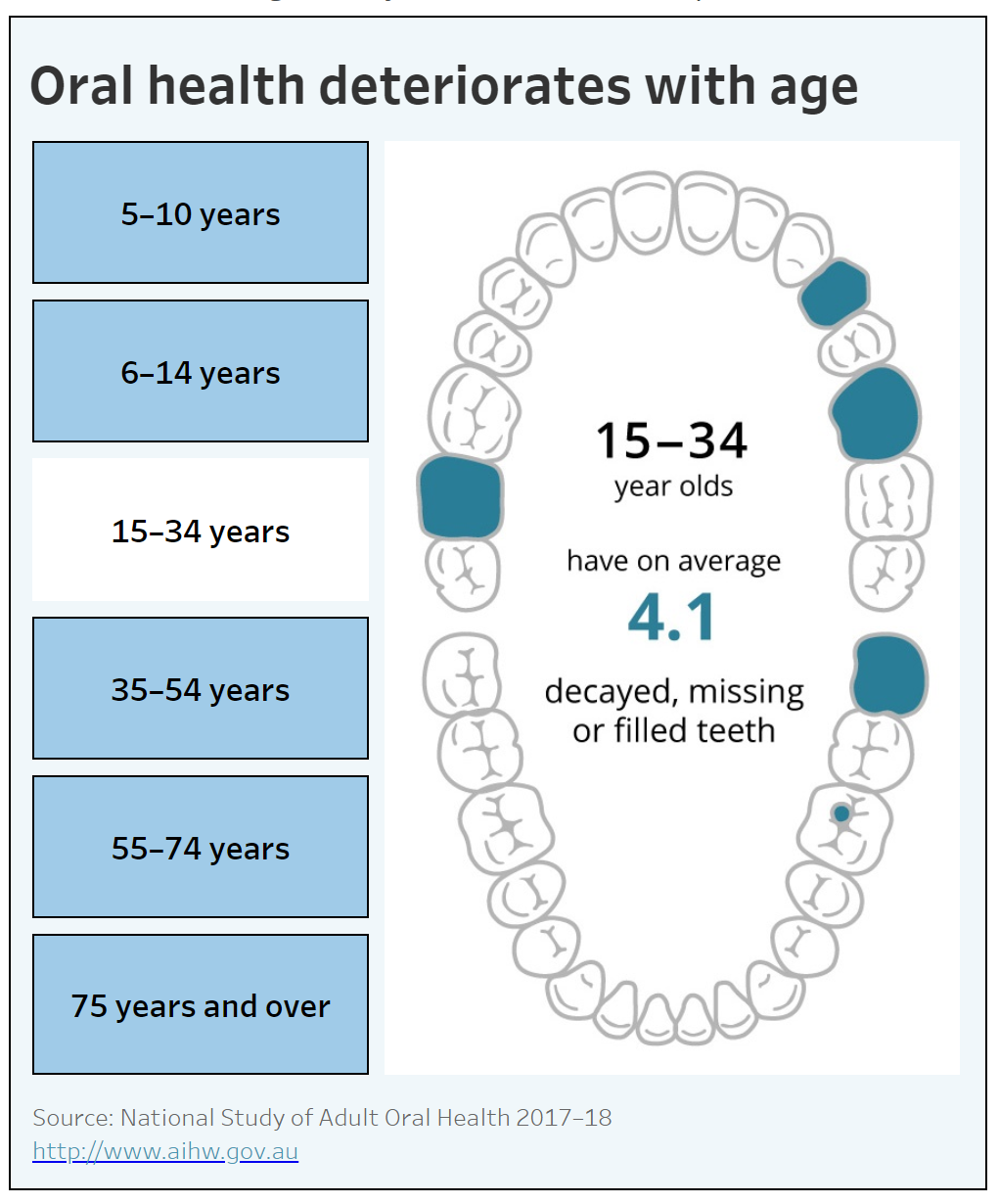 Source: National Study of Adult Oral Health 2017-2018
Older people have higher rates of gum disease
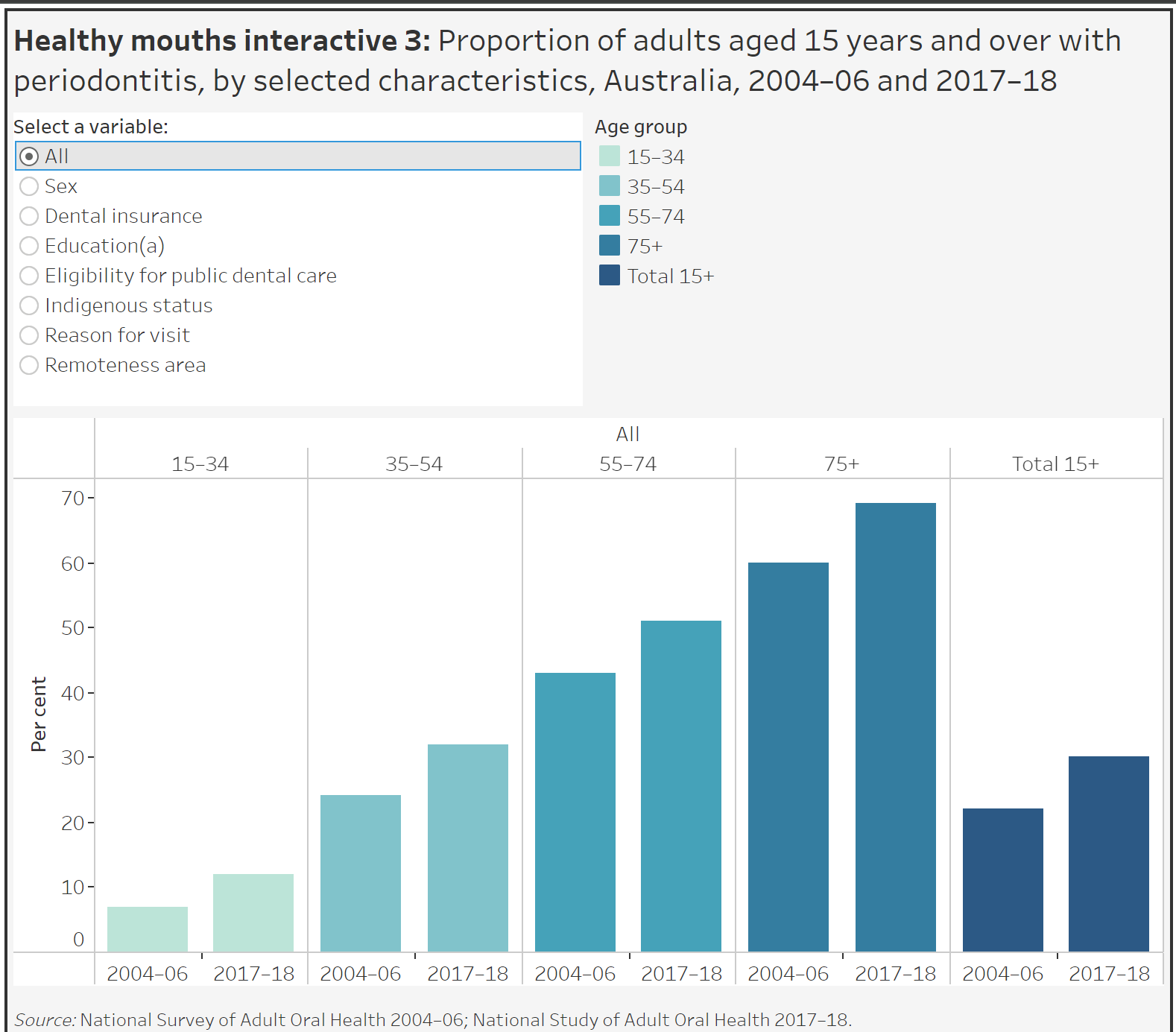 69%
51%
Older people have higher rates of tooth loss but are keeping their teeth for longer
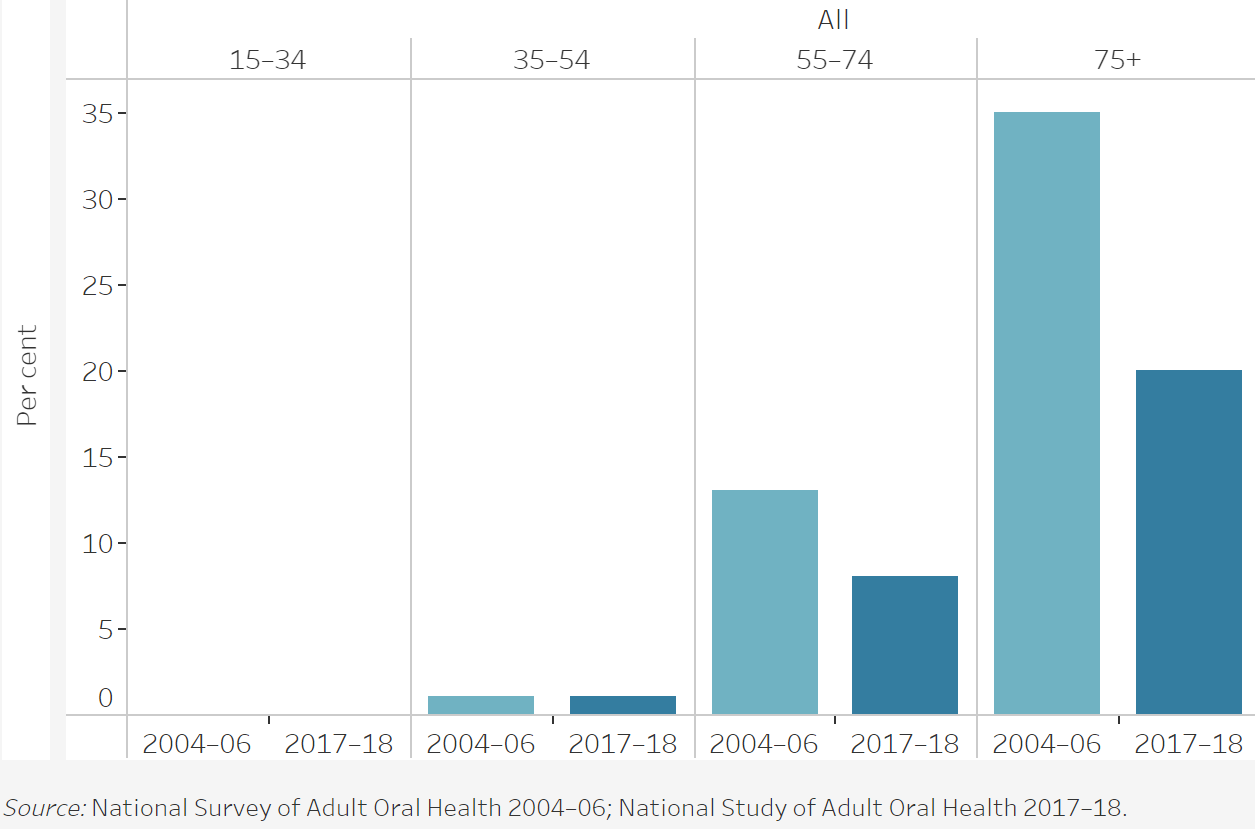 Complete tooth loss
20%
8%
Oral health facts
The population is ageing
Oral health deteriorates with age
The majority of dental disease is due to tooth decay and gum disease 
Oral health is linked with general health
Those who attend for regular dental check-ups have better oral health than those who only attend when there is a problem 
The majority of dental costs are borne by the individual
Factors affecting oral health in older people